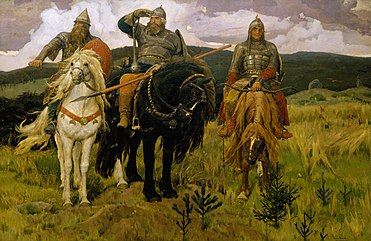 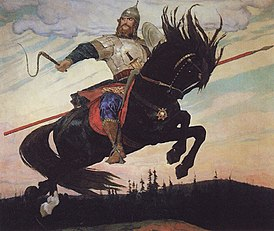 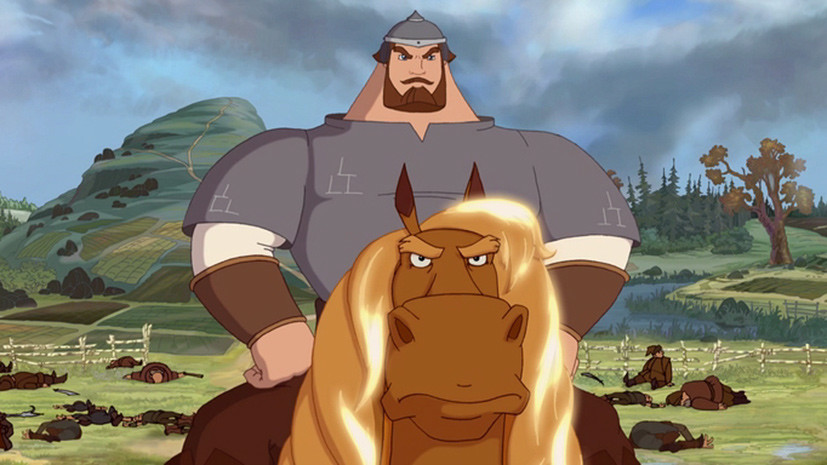 Илья Муромец
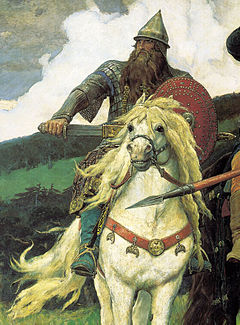 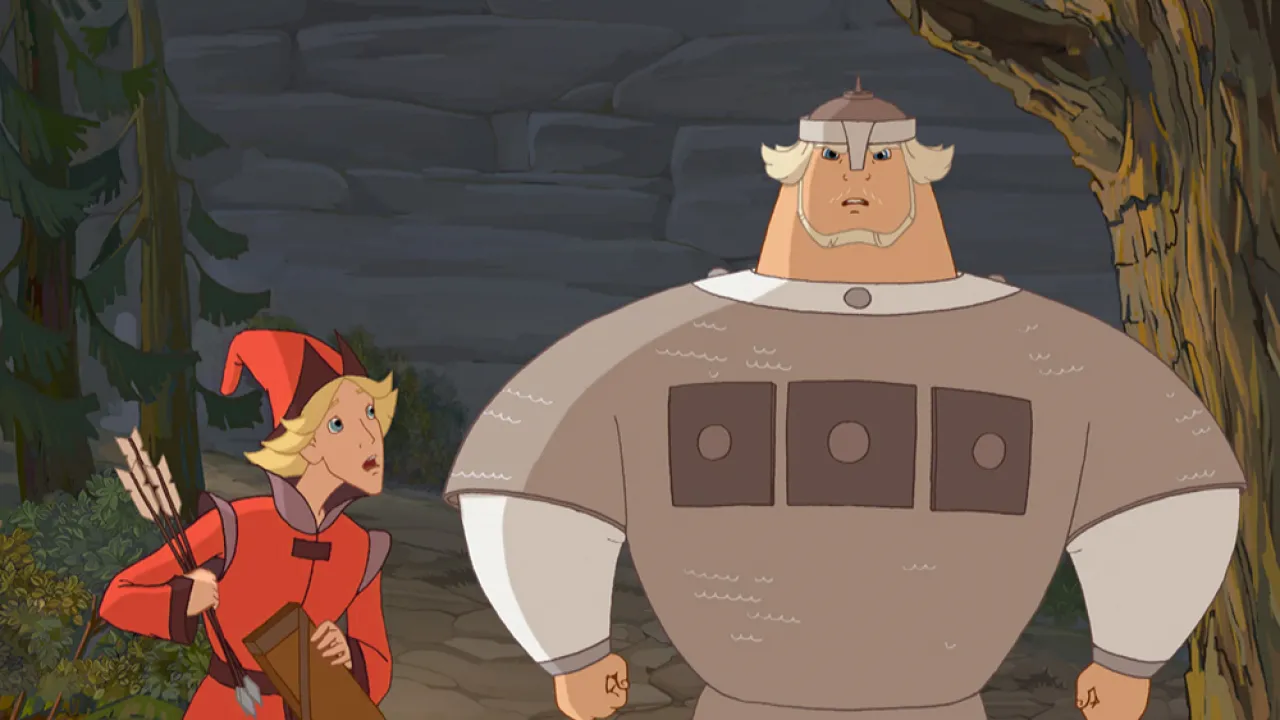 Добрыня Никитич
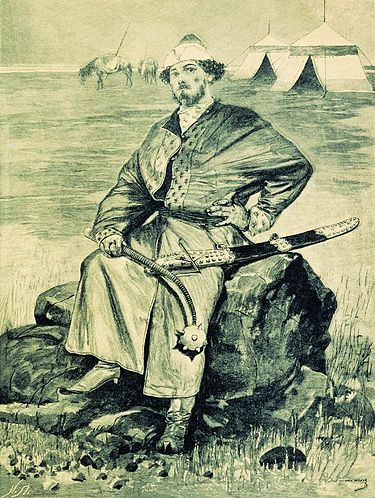 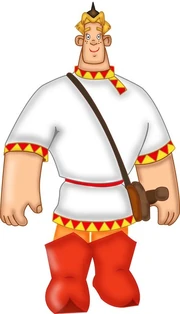 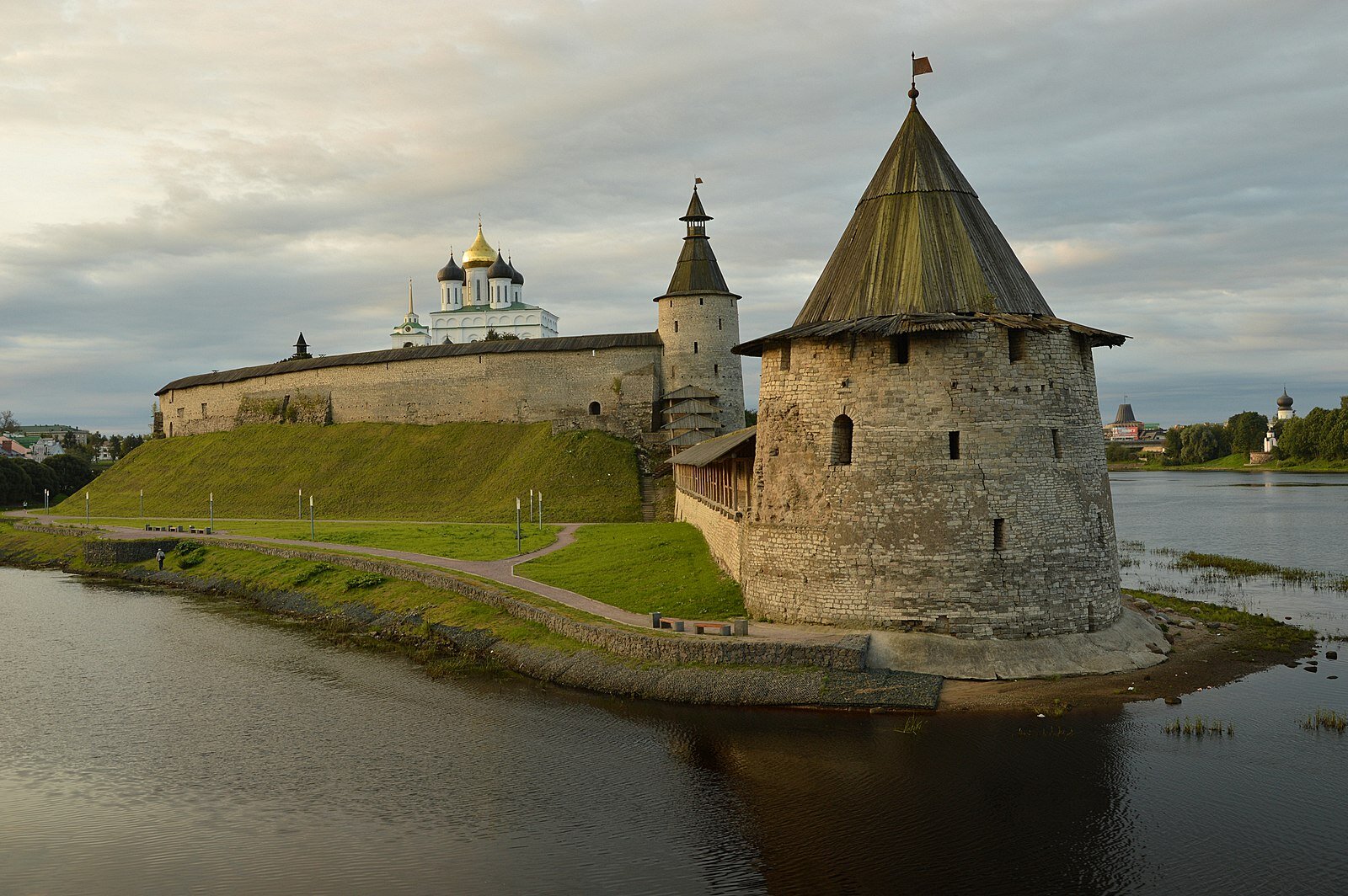 Псков
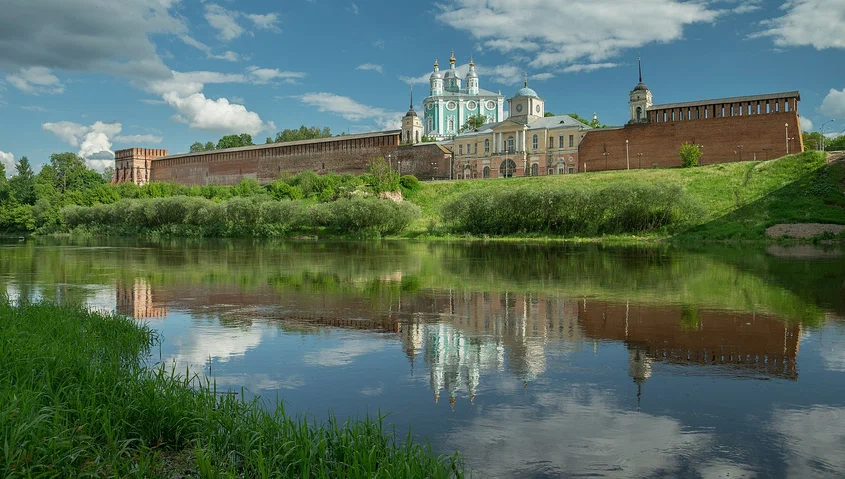 Смоленск
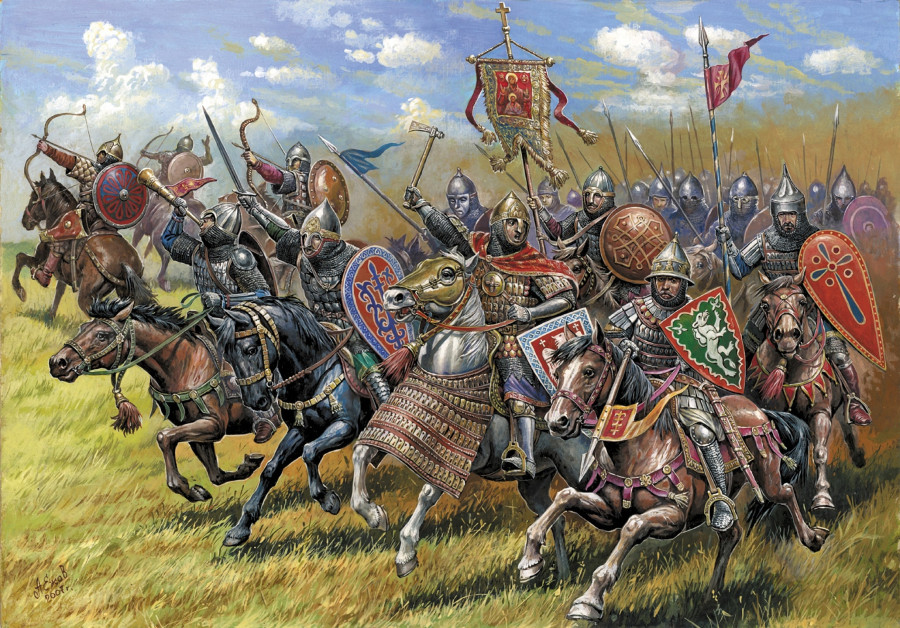 Дружина -организация русского войска
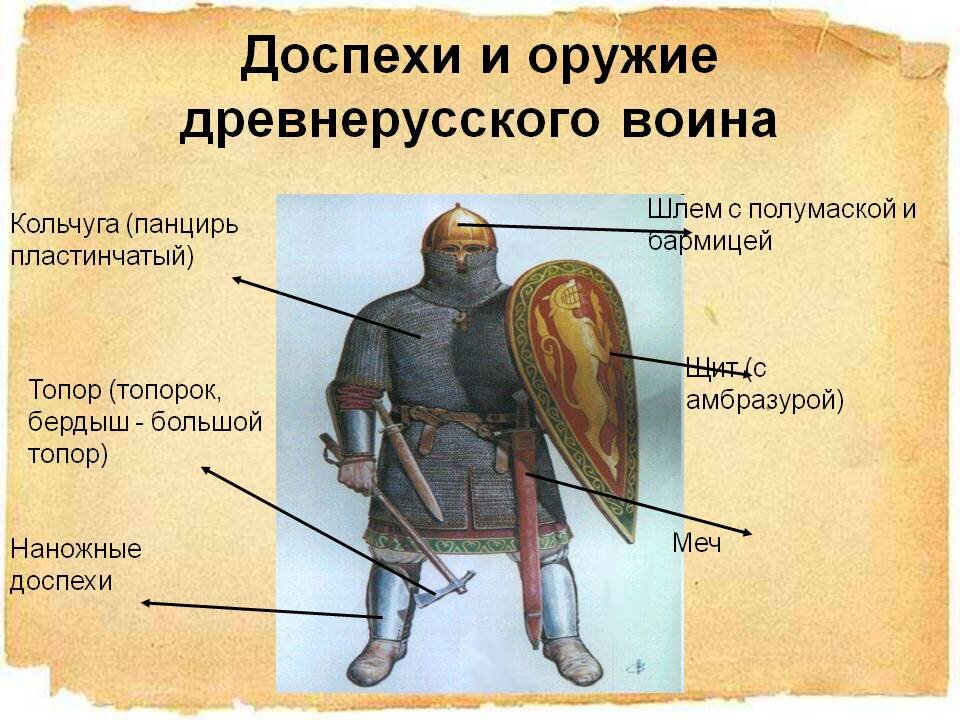 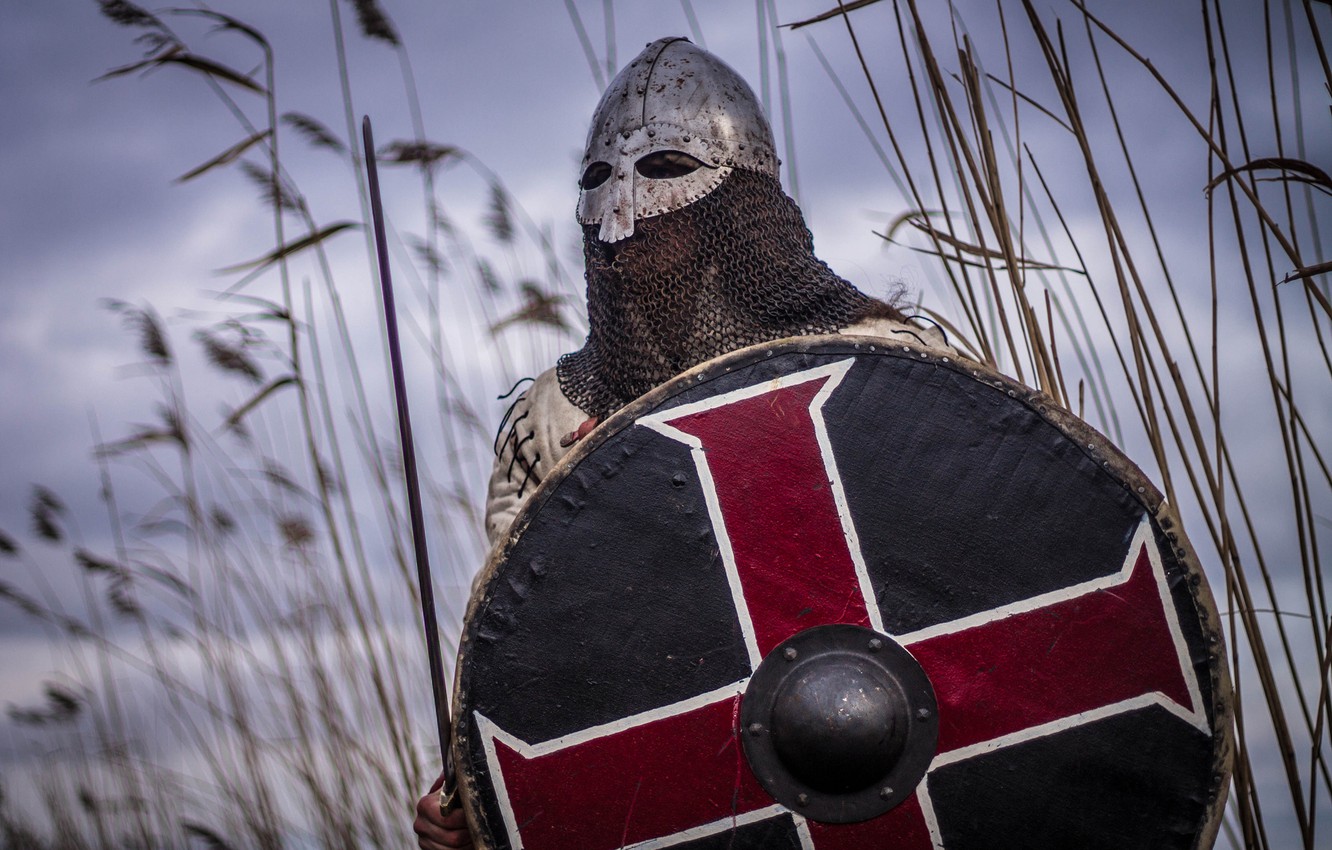 Шлем и кольчуга
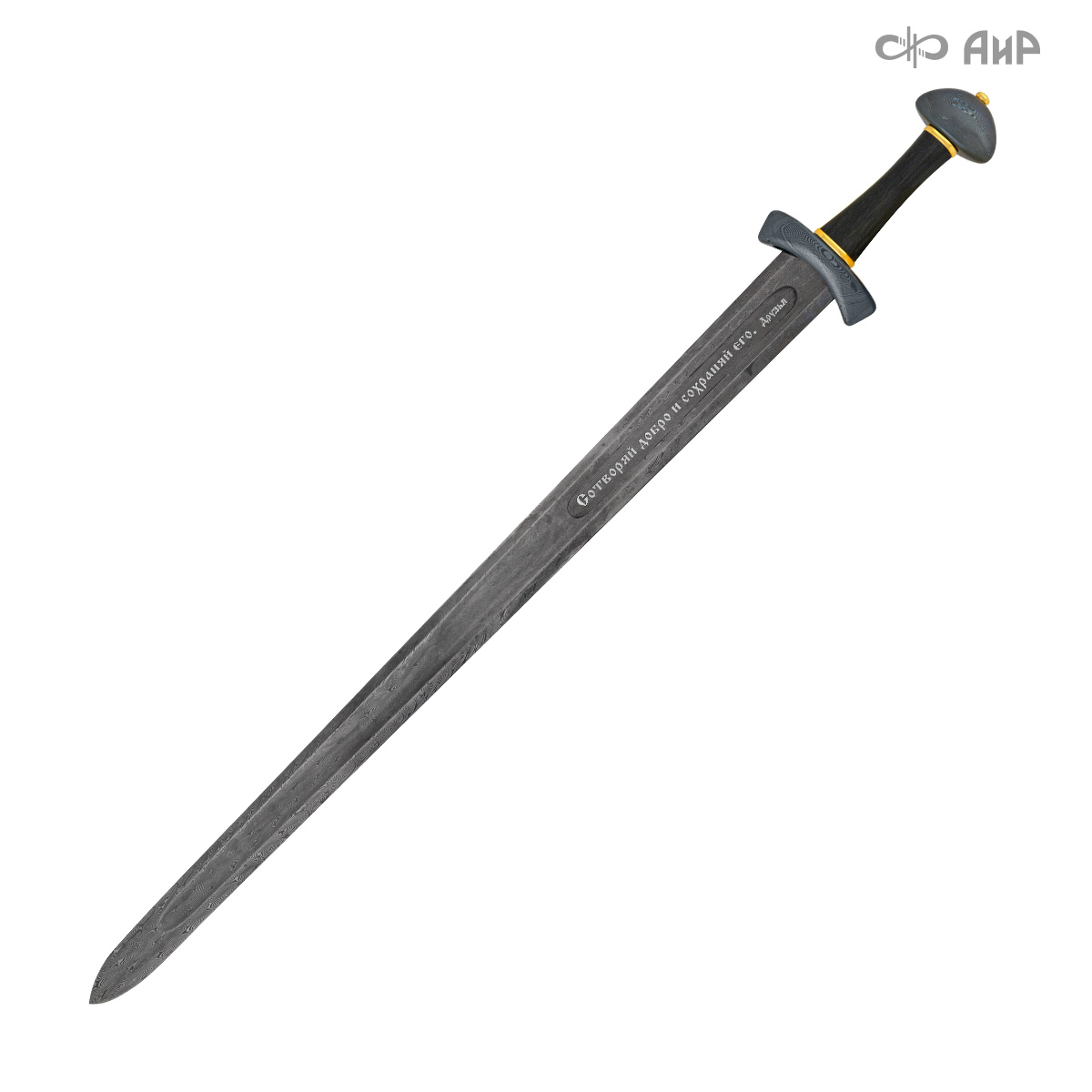 Меч, копьё, щит
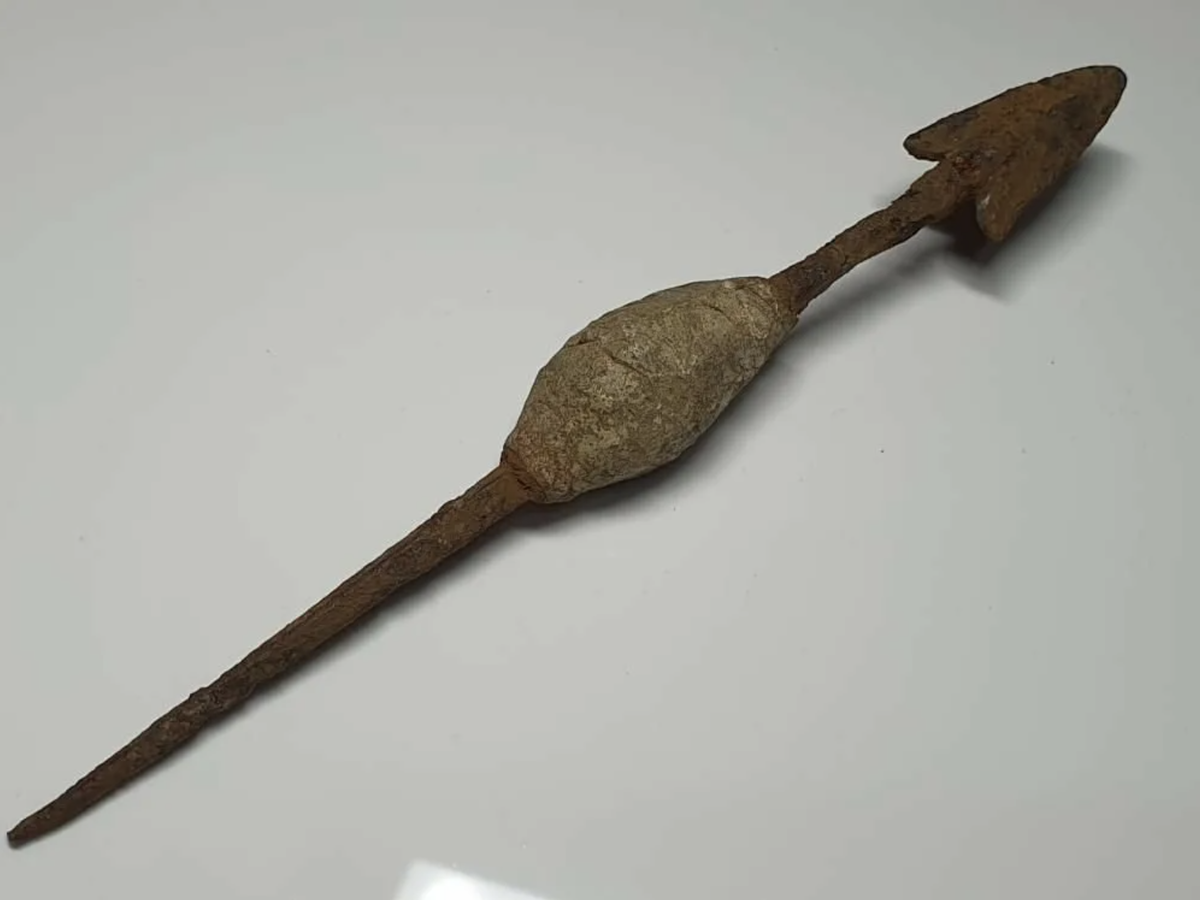 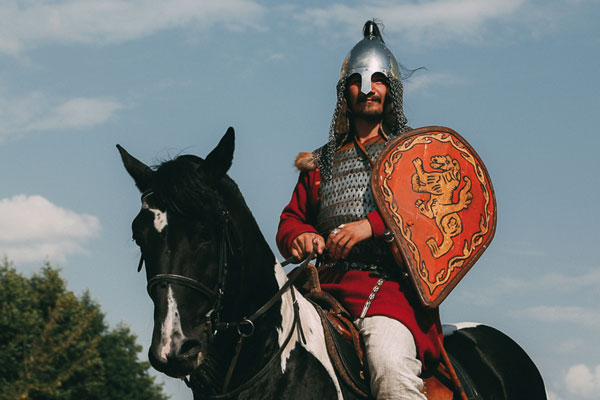